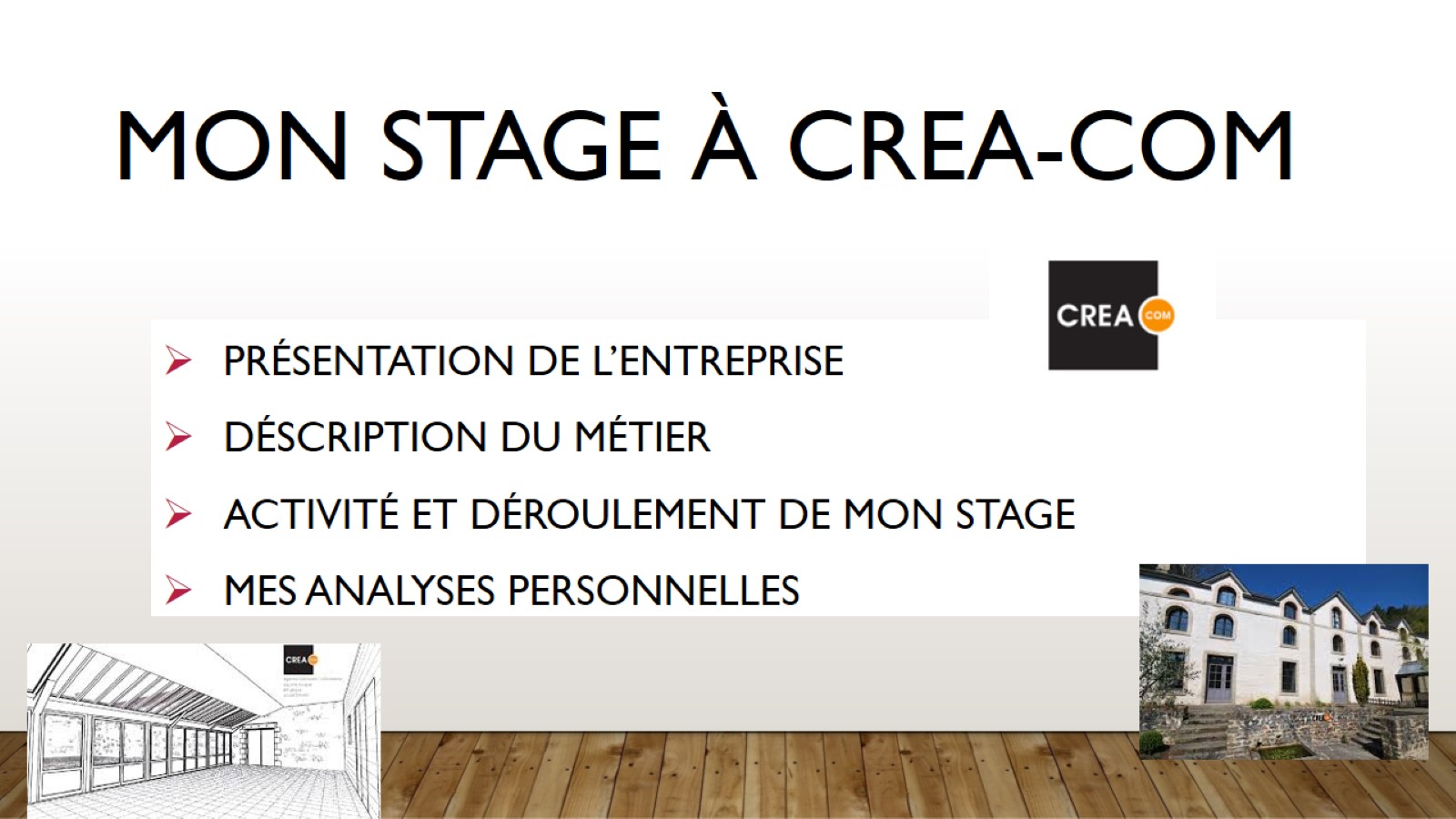 MON STAGE à CREA-COM
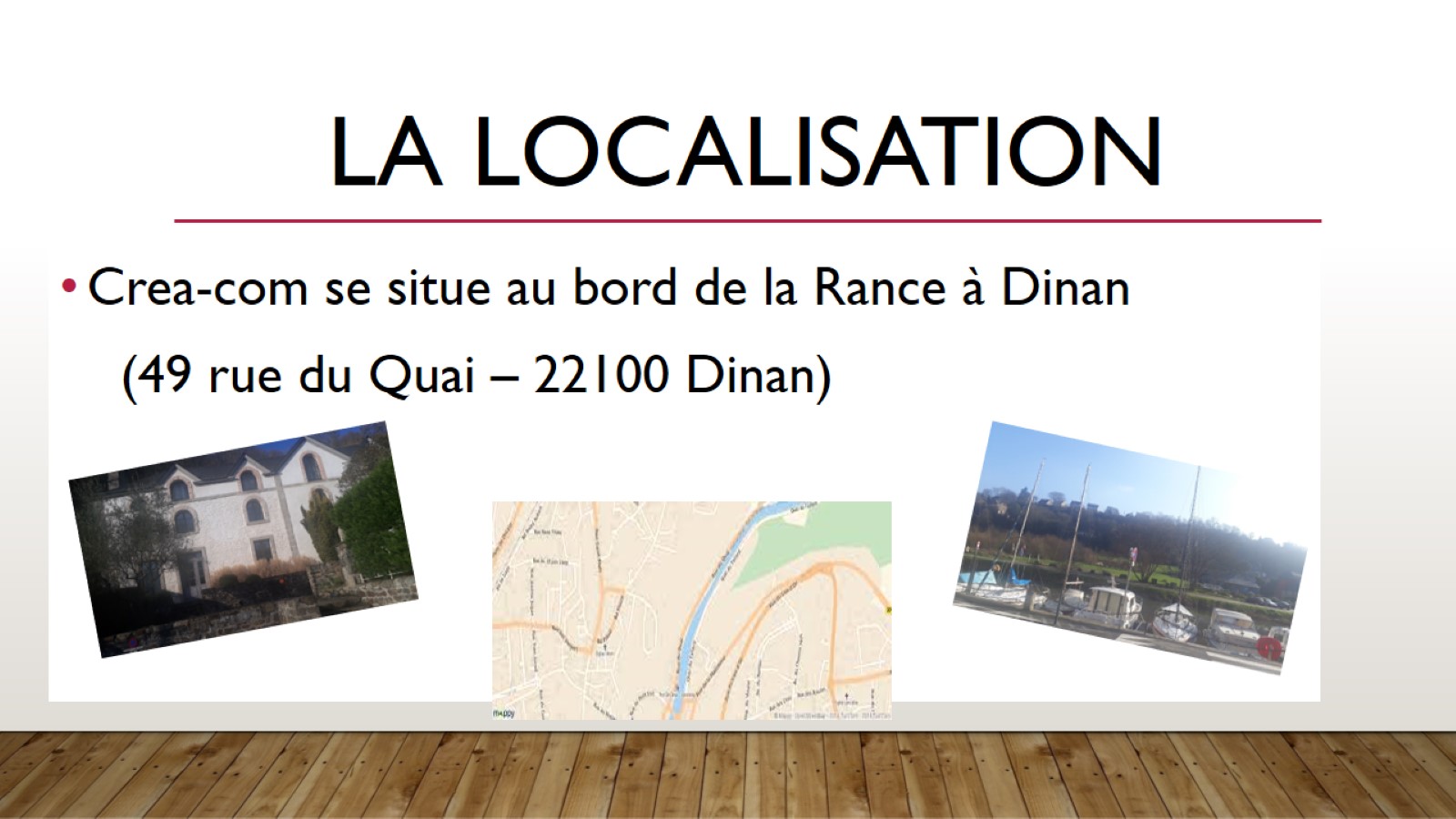 LA LOCALISATION
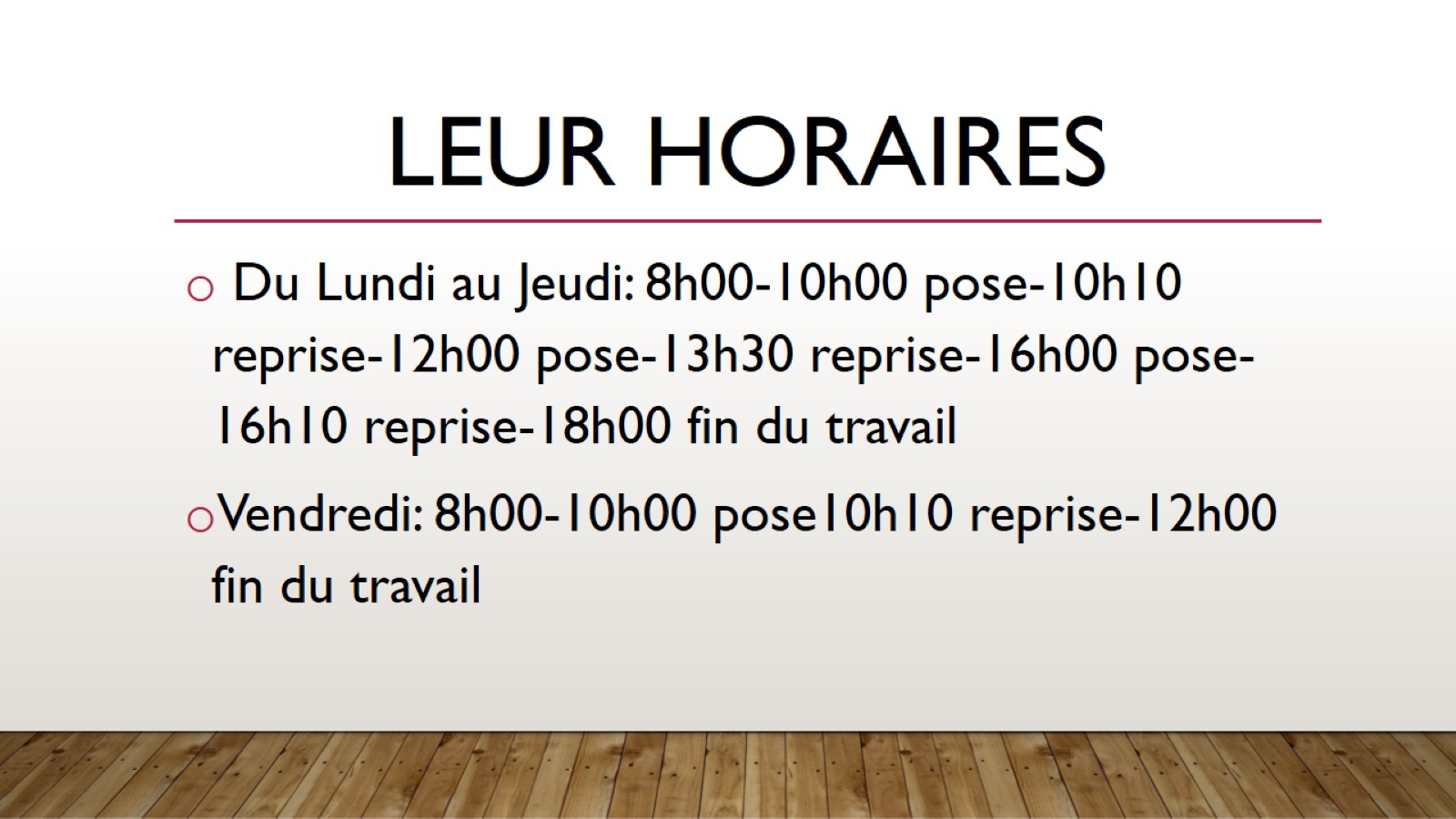 Leur horaires
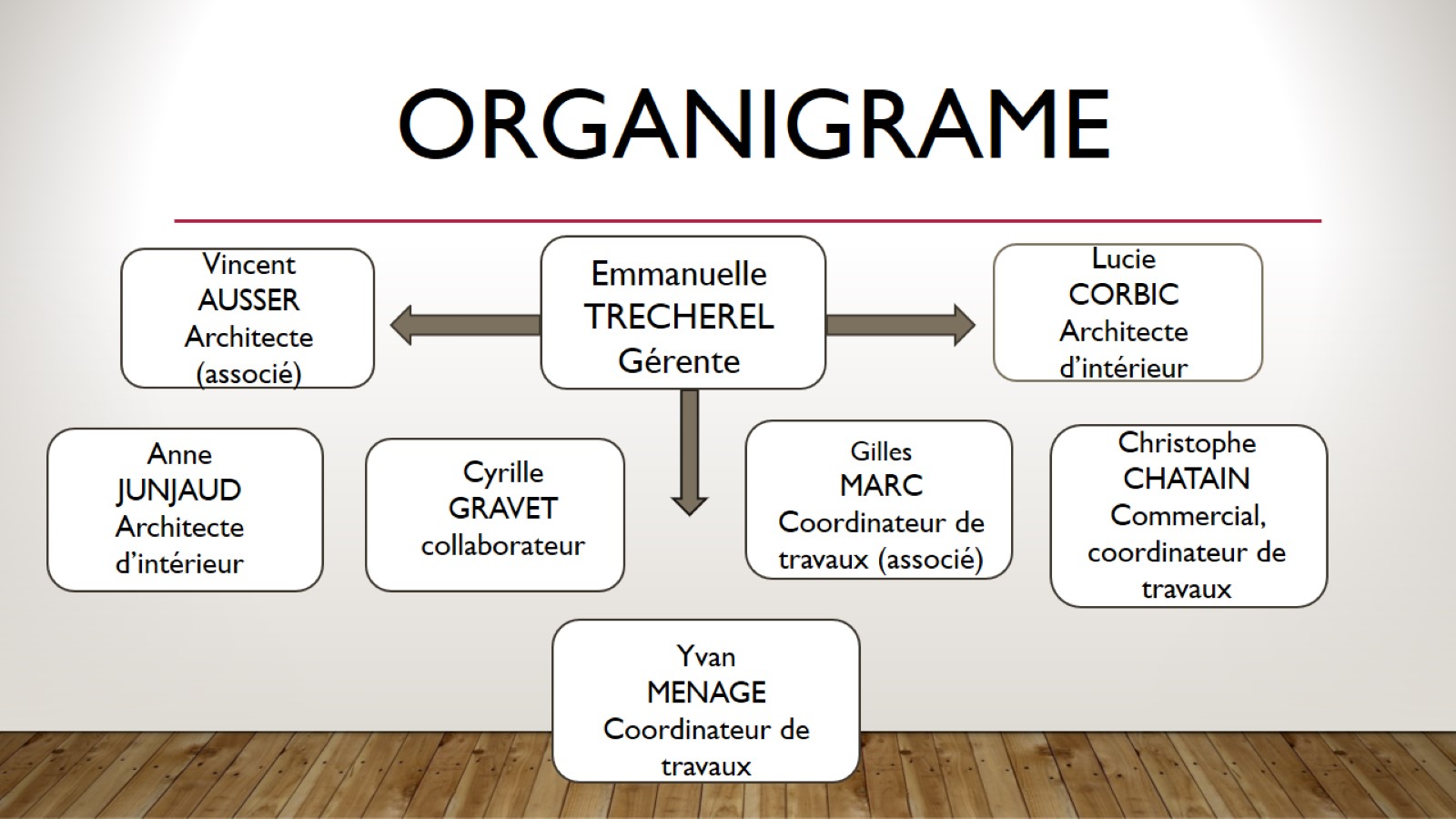 organigrame
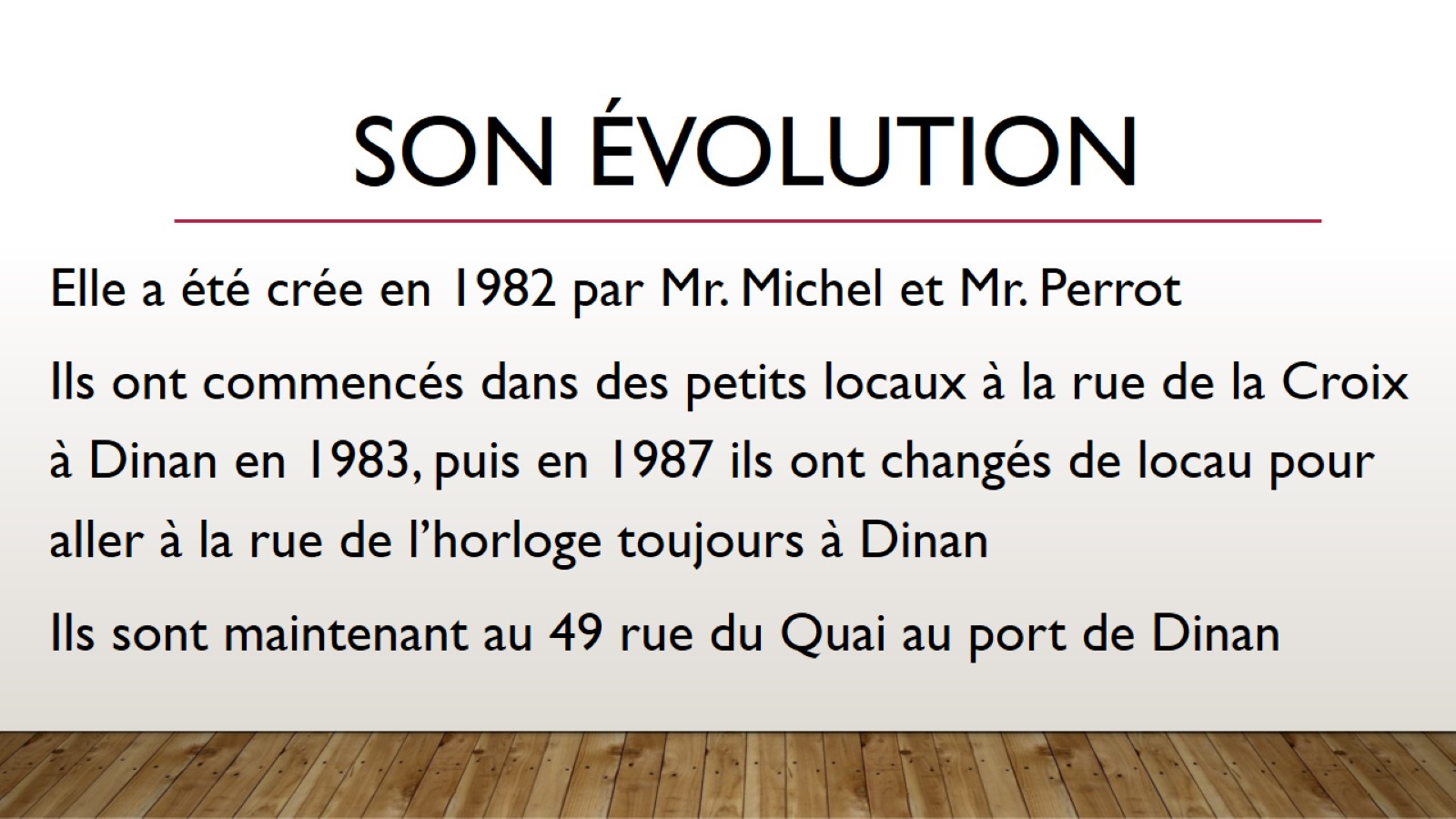 Son évolution
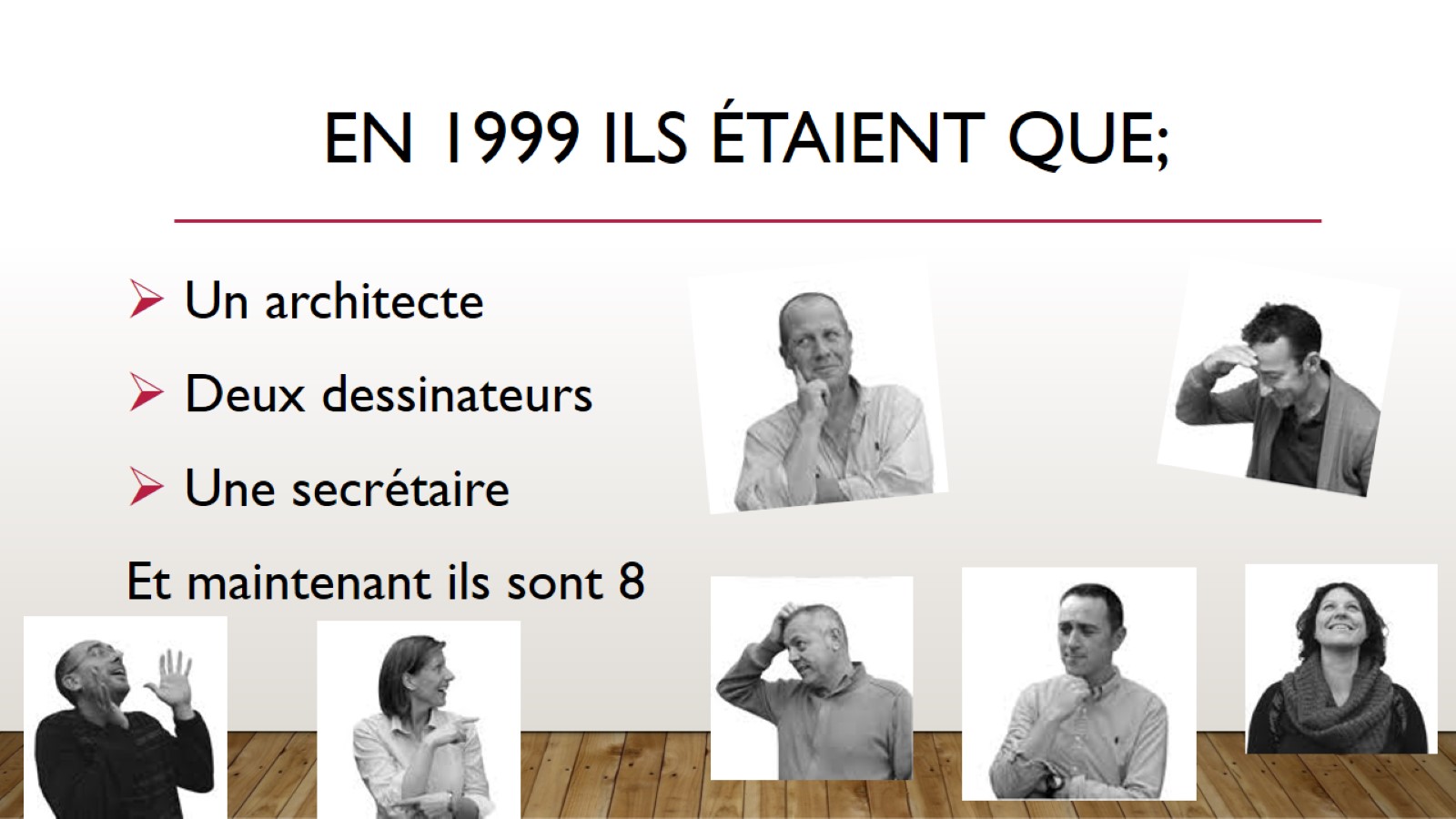 En 1999 ils étaient que;
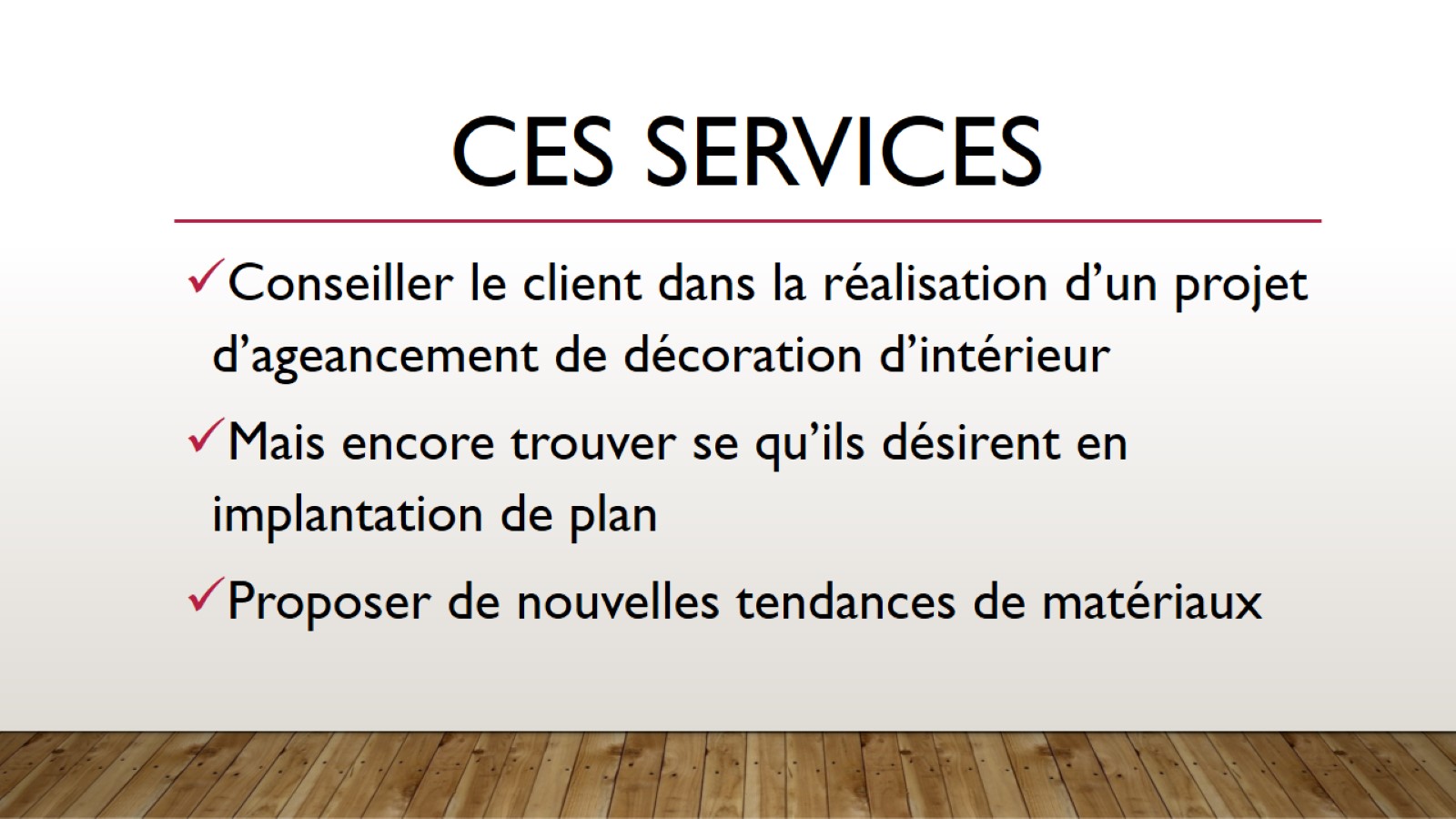 Ces services
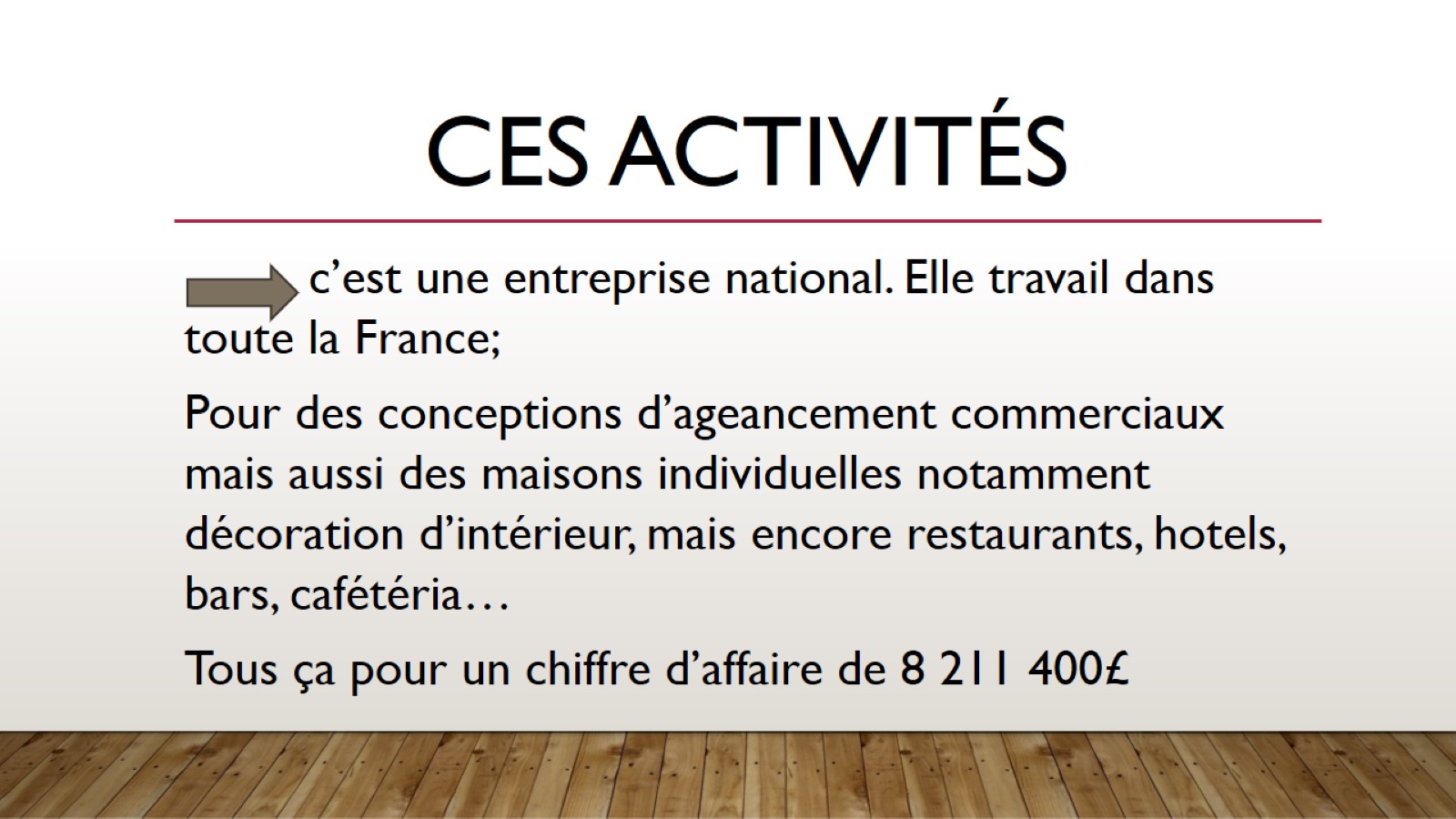 ces activités
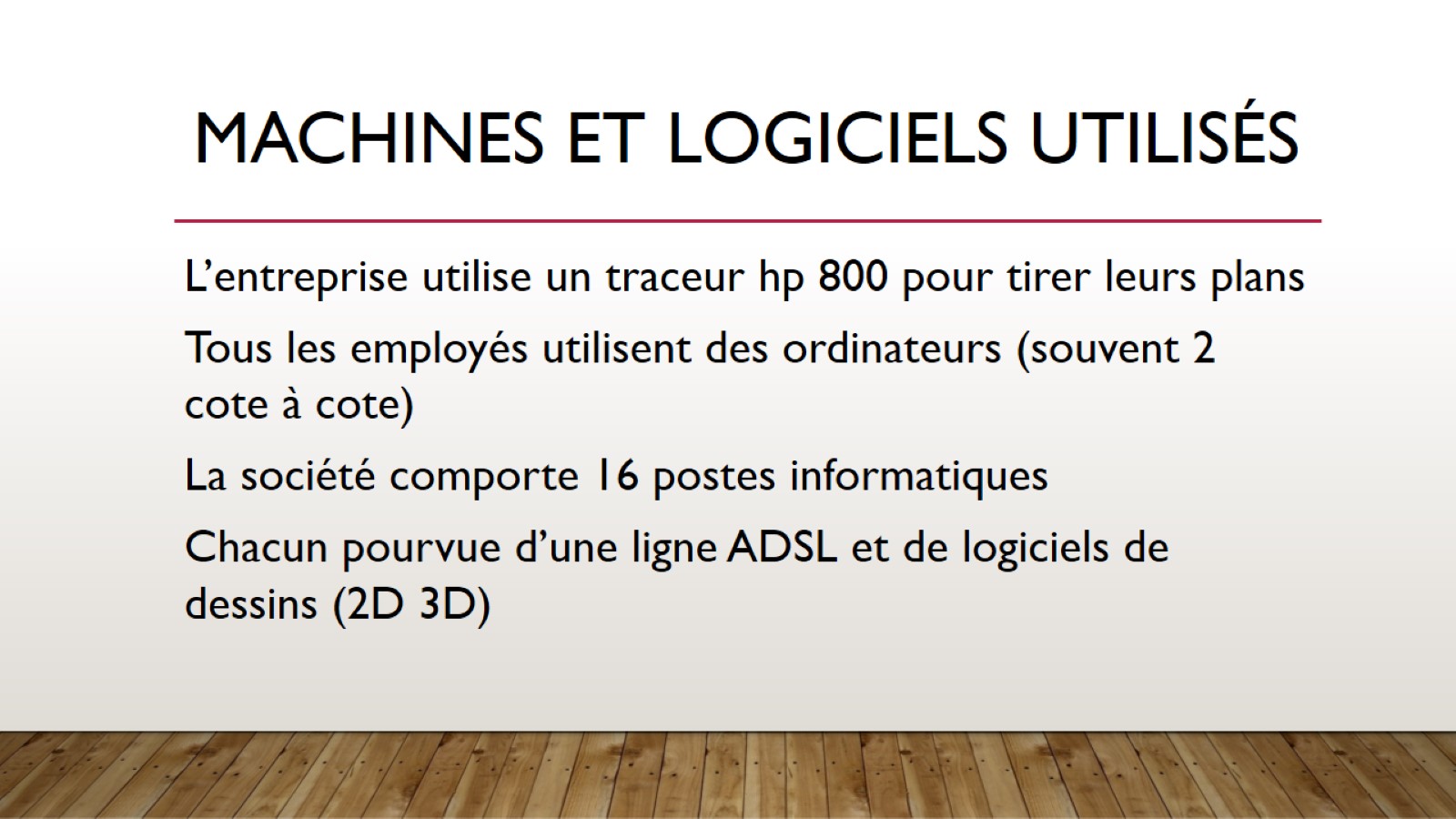 Machines et logiciels utilisés
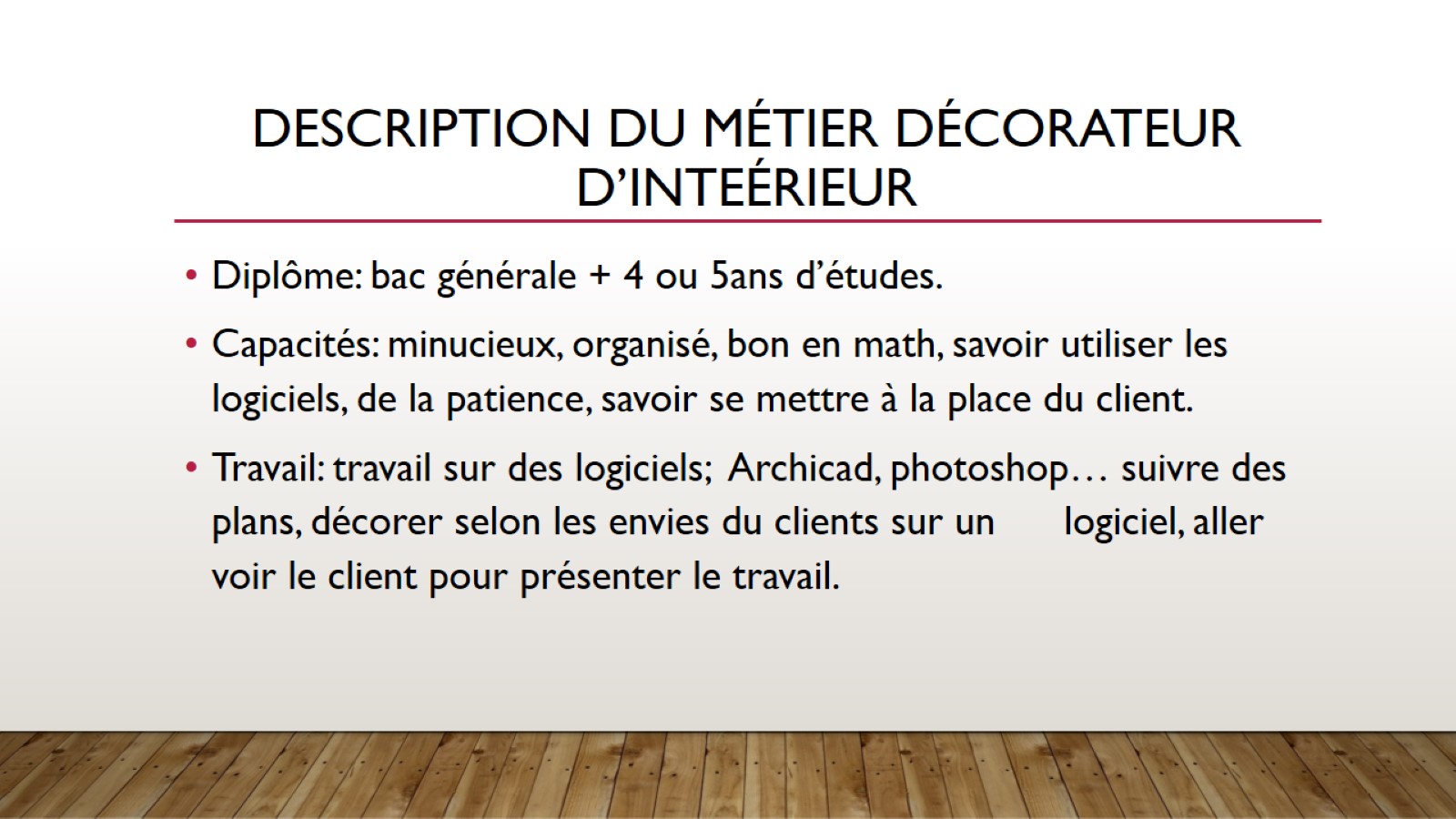 Description du métier décorateur d’inteérieur
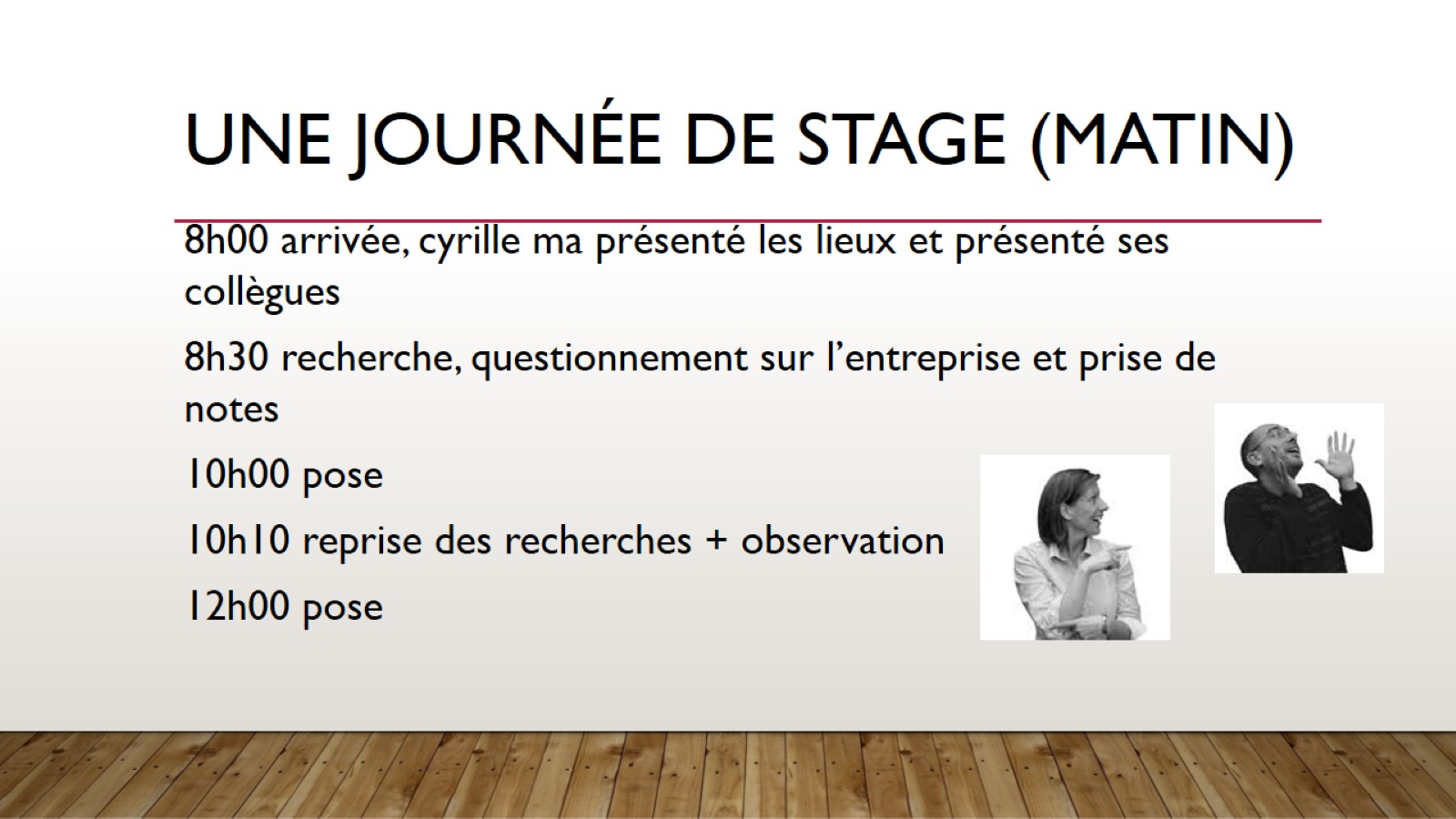 Une journée de stage (matin)
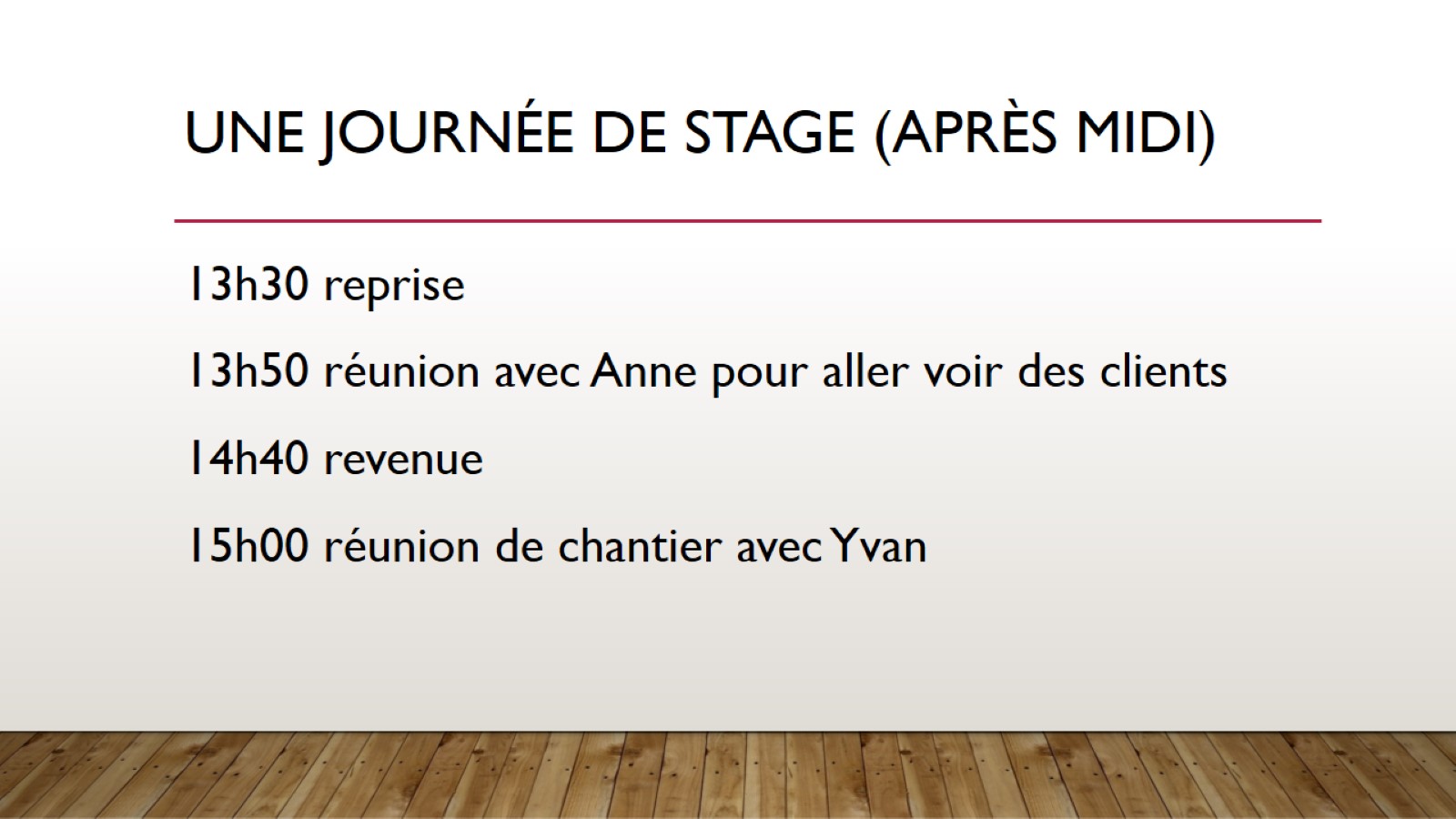 Une journée de stage (après midi)
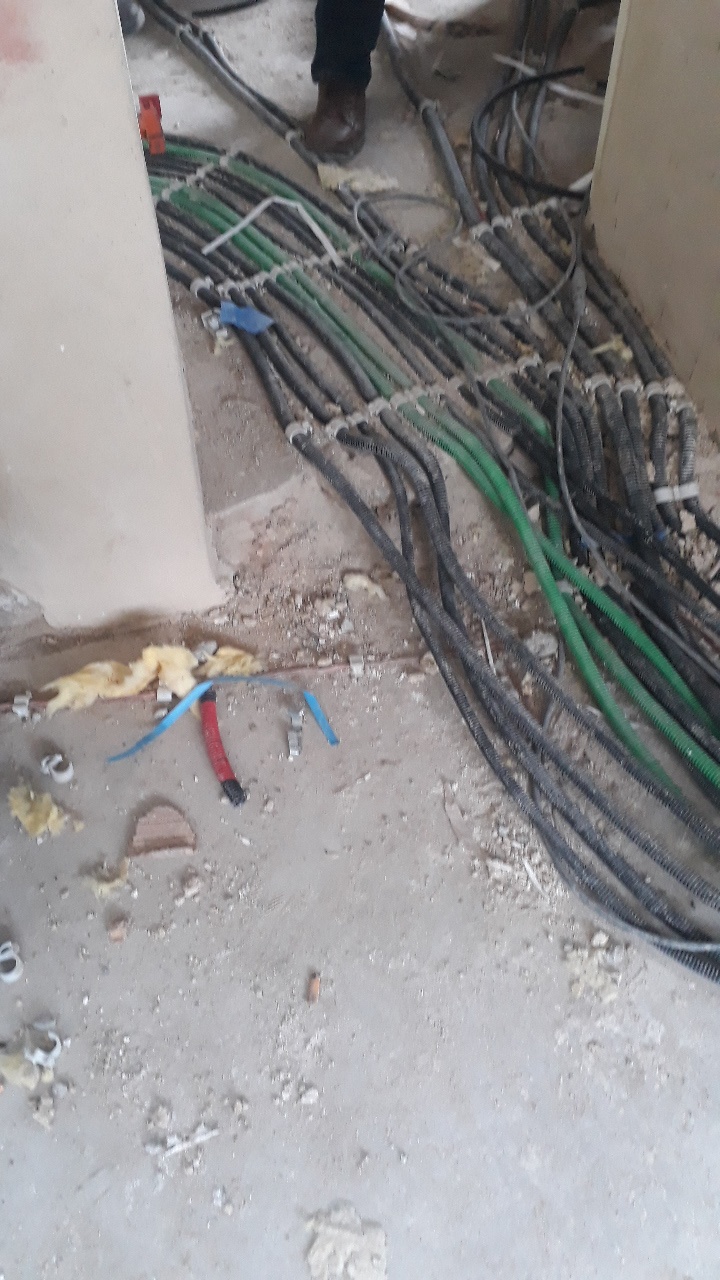 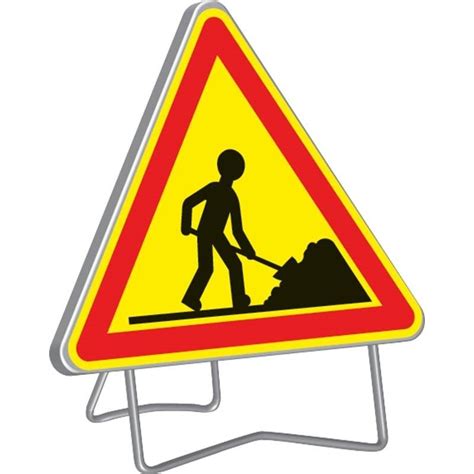 mon analyse personnel
Le stage correspond bien à mon choix, j’ai choisis ce stage parce que c’est ce que je veux faire plus tard.
Le stage me satisfait car j’ai pu découvrir le batiment
J’ai aimé la réunion de chantier et le rendez vous avec des clients meme si c’était un peu long 
Le métier me convient mais je trouve ça compliqué, je ne sais pas si c’est parce que je n’est pas d’expérience ou bien parce que c’est vraiment compliqué.
Je trouve que le monde du travail est vraiment différent et plus sérieux
Positif
Très beau métier mais beaucoup de responcabilité 
J’ai bien avancé dès le premier jour et j’ai apris beaucoup de choses 
Je m’entendais bien avec les salariés
négatif
Métier compliqué
Du mal à m’imposer par peur de déranger